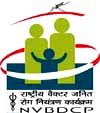 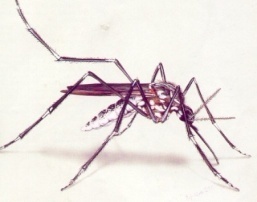 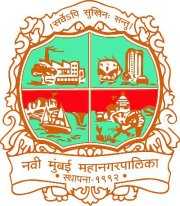 Innovations towards Malaria Elimination
In
Navi Mumbai Municipal Corporation

Dr. Ujjwala Oturkar
Programme Officer (NVBDCP, CD & NCD)
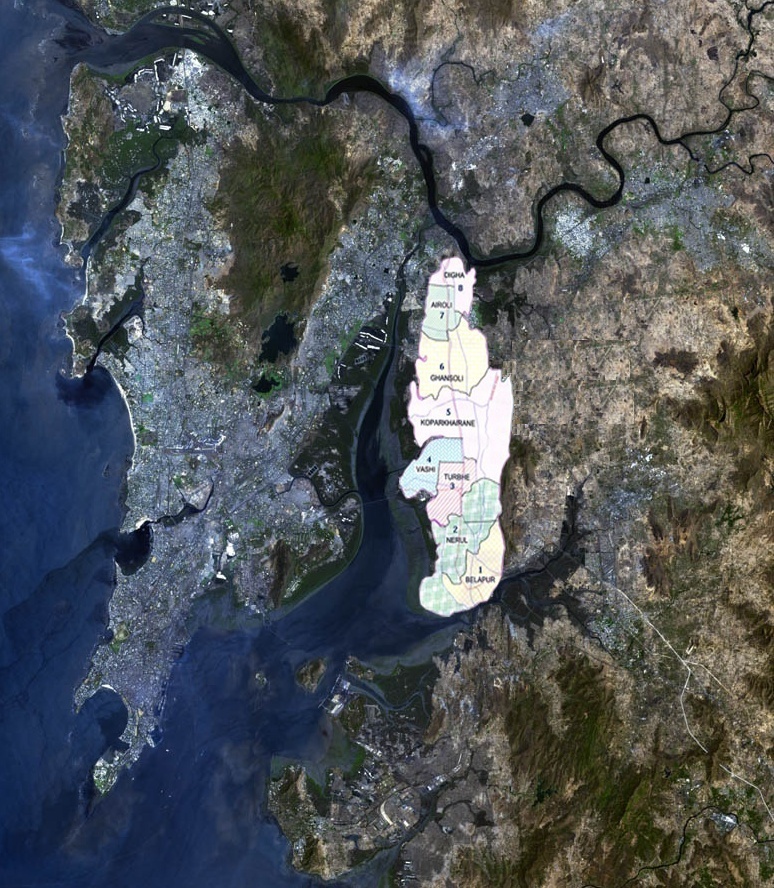 Navi Mumbai Municipal Corporation Area 	– 108.638 Sq. Km.	

Total Population          		       	 -           1506981
      (Population as per 2011 Census- 1119477)

Slum Area population			 	-

Human resource

Health Supervisor	-	02
Health Assistant 	-	22
Insect Collector	-	01
MPW		-	43
Health Infrastructure
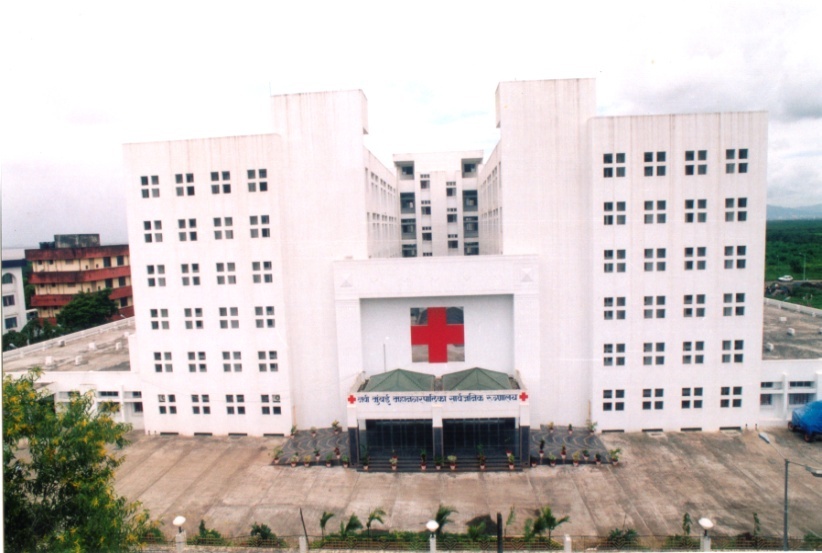 Super Specialty Hospital
3 General Hospital
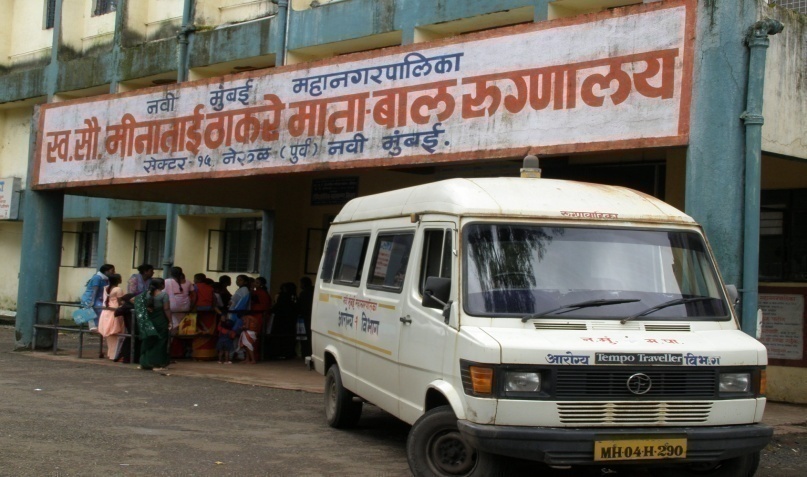 1 Maternity  & Child Hospitals
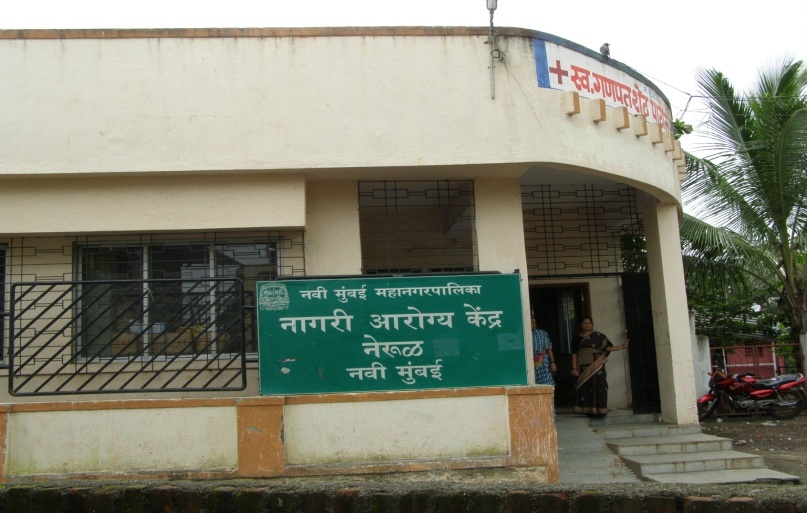 22 Urban Health Posts
One Mobile Clinic
Activities under NVBDCP
UPHC wise Area wise Weekly schedule  Anti Larval  spraying activities
UPHC wise Area wise Weekly schedule Fogging activities 
Biological Methods (Guppy Fish)
Indoor Breeding Crosscheck
Case investigation activities
Surveillance activity - Active & Passive
Weekly Construction site visit.
Information, Education & Communication
	-  	Awareness of Secondary School Children, School Rally &  
	   	Various Competitions.
	- 	Senior Citizen Awareness Campaign.
	- 	Mahila Mandal , C.B.O. Awareness.
	- 	Awareness of School & College Principals.
	- 	Sensitization of General Practitioners .
	- 	Street Plays all over NMMC Area.
	- 	Handbills, Posters, Banners, Hoardings, Exhibition set.
	- 	Special Anti-Malaria month &Anti-Dengue Preventive month
      -       Festive Season Awareness Campaign- Ganapati , Navratri .
	-	Appeal to citizens of Navi Mumbai through News Papers.
Mosquito Abatement Committee
STATEMENT SHOWING B.S. COLLECTION & MALARIA POSITIVES
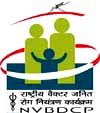 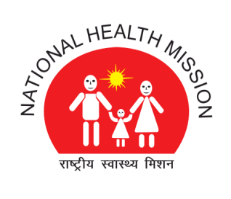 Distribution of City/Town by API
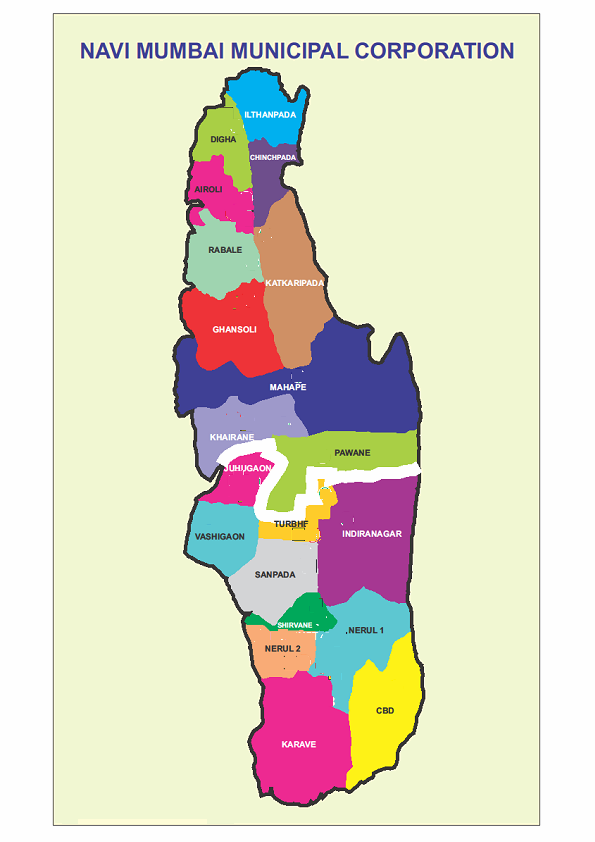 UHP wise Malaria Cases in Year wise
P. FALCIPARUM CASES
DENGUE  CASES
DETAILS  OF  TOTAL BREEDING SPOTS & GUPPY FISH  SPOTS
Construction  site  activity
Mosquito  Abatement Committee
Indoor Breeding Checking – Special Drive
April- May 2017
	
     Total no of Houses   		: 	482120
     Total houses checked	: 	367310
Total spots checked 		: 	718186
Positive Breeding spots 	: 	1740
Total Tyers destroyed 		: 	395
Innovations
Focus on Migratory Population, Slum Clusters and Construction Sites
Ensuring diagnosis within 24 hrs. 
Use of Microscopy
Notification of each malaria case
Case Based Surveillance
Case based supervised treatment
Introduction of treatment card 
Case based investigation- Case investigation forms
Case based vector surveillance
Innovations
Reporting from Private Practitioners
 Involvement of Residential welfare associations
 Special programme for school children
 Close collaboration with other sectors
Use of legislative measures- Strict Implementation of Building byelaws
Case based vector intervention- focal/ space spray.
Biological control.
Proper drainage, channelization, minor engineering & deweeding.
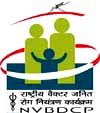 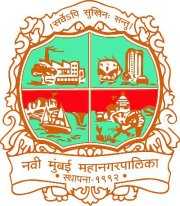 Navi Mumbai Municipal Corporation
NATIONAL VECTOR BORNE DISEASE CONTROL PROGRAMME
MALARIA TREATMENT CARD
Urban Primary Health Centre with code: - 	          Case No./year:-      ........../......../ 2017
Area:-   _______________________			    	
Name of the patient__________________________  Sex:   M/ F             Age   ____________
Permanent Address with Phone No. _____________________________________________
Present Address with Phone No.  ________________________________________________
Name and designation of Treatment Provider  _____________________________________
Name and Address of Contact Person               _____________________________________	
Initial Home Visit by (with signature & Date) 
1)  MPHW -		    2) MPHS -		         3) MO -
Tick (√  ) appropriate date when the drugs have been swallowed under direct observation
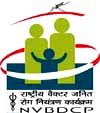 RADICAL TREATMENT – MALARIA
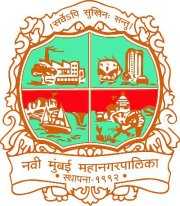 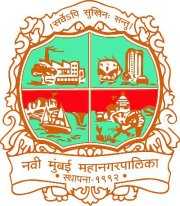 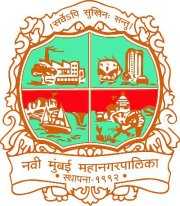 II.RADICAL PHASE Prescribed regimen   (Tab Primaquine 0.25mg/kg bw per day for 14 days)     
P.vivax                                            Mix  	
Tick (√ ) appropriate date when the Primaquine (Dosage) drugs have been swallowed under direct observation
Treatment out come with date: ________________________         Signature of MO with Date: _________________
1. Cured (Clinically / Microscopy confirm cases) 	2. Treatment failure			3. Death
Retrieval actions for missed doses
Remarks_______________________________________________________________________________________________________
Medical Officer
                                                                                                                                                                                                                               UPHC-
Malaria Case Investigation Format

1) Notification/Investigation
a) Date Case Notified:-                                                                                  Notified by:
b) Date Case Investigated by:-Medical Officer/HA
c) Notifying Health Facility-PVT/NMMC/UHP/Others
2) Case Identification
a) Name Of Patient:                                                                                    Age:                 Sex : M/F
b) Complete address
    Permanent:
     Temporary:
c) Occupation                                                                                                         
d) Working Place/Institution address:
e) Whether high risk area: Yes/No
f) Whether ANC :  Yes/No
3) Hospitalization- Yes/No
If Yes:
a) Name Of Hospital:
b) Date Of Hospitalization:
4) Clinical Symptoms-
a) Date of Onset of fever:
b) Type of Fever:
c) Medication if any:
5) Investigation-
PS for MP
a) Date Of Collection:
b) Blood Smear No:
d) Date Of Examination:
e) Diagnosis- PV/PF/MIX :                                                                                          Species-Rare/Mod/Heavy
6) RT given-YES/NO
a) If Yes:
     Date Of Starting RT:-                                                                                             Date Of Completion Of RT:-
b) If No:
      Specify Reason:
c) Time lag between BS collection and RT:-
d) Follow up:
     i)7th day
     ii)14th day
     iii)21st day
7) Travel history
Travel history of patient 7 days before onset of fever
                  a)Requires cross notification-Yes/No                                               Place of cross notification
                  b)Complete Address of Travel:-
8) Surveillance activity
a)  Fever survey
     Date of visit by MPW to the case:
     Total no of Houses Visited:
     Total no of Closed houses visited: 
     Temporary                                                                                                         Permanent
     Total no of Open Houses visited:
b)  Total no of contact smear taken:-                                                                   Result:
c)   Total no of Mass smear taken:-                                                                       Result:
d)  Total no of patient given Tab chloroquine
     Adult :
     Child:
9) Antilarval  activity:-